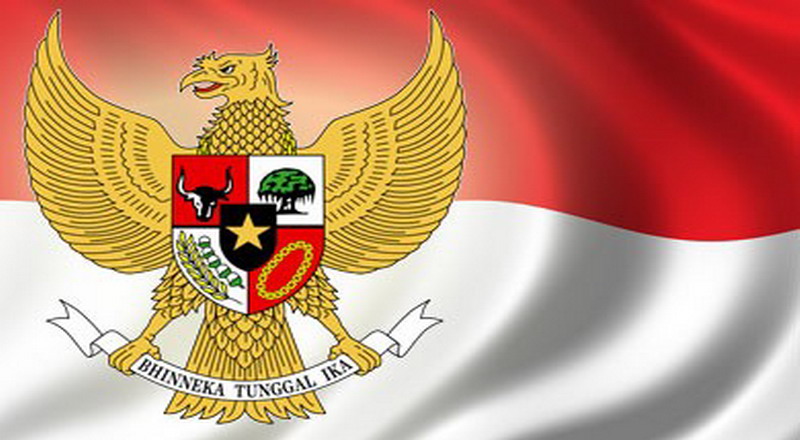 Semangat Pendiri
“Semangat Pendiri Negara Dalam Merumuskan & Menetapkan Pancasila Sebagai Dasar Negara”
Berasal dari kata “patria”  yang artinya tanah air.
Hal-hal yang terkandung dalam “Jiwa dan Semangat 45” adalah…
Pro Patria dan Primus Patrialis, artinya mencintai tanah air dan mendahulukan kepentingan tanah air.

 Jiwa solidaritas dan kesetiakawanan dari semua lapisan masyarakat terhadap perjuangan kemerdekaan.

Jiwa toleransi atau tenggang rasa antaragama, antarsuku, antargolongan, dan antarbangsa.

Jiwa tanpa pamrih dan bertanggung jawab.

Jiwa ksatria dan kebesaran jiwa yang tidak mengandung balas dendam.
“Para Pendiri Negara Dalam Perumusan Pancasila Memiliki Ciri-Ciri Komitmen Pribadi”
Memiliki semangat persatuan, kesatuan, dan nasionalisme Pendiri negara memiliki semangat persatuan, kesatuan, dan nasionalisme yang tinggi ini diwujudkan dalam bentuk mencintai tanah air dan mendahulukan kepentingan bangsa dan negara di atas kepentingan pribadi dan golongan.
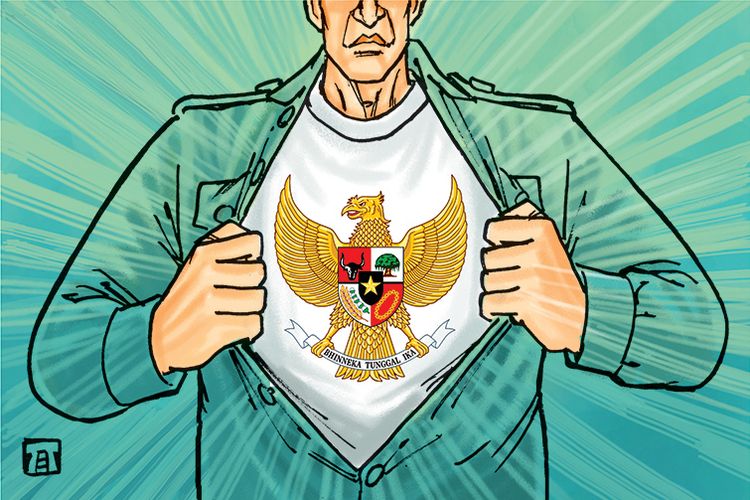 Adanya rasa memiliki terhadap bangsa Indonesia Pendiri negara dalam merumuskan Pancasila dilandasi oleh rasa memiliki terhadap bangsa Indonesia. Oleh karena itu, nilai-nilai yang lahir dalam Pancasila adalah nilai-nilai yang berasal dari bangsa Indonesia sendiri. Nilai ketuhanan, kemanusiaan, persatuan, musyawarah, dan keadilan sosial adalah nilai-nilai yang berasal dan digali dari bangsa Indonesia
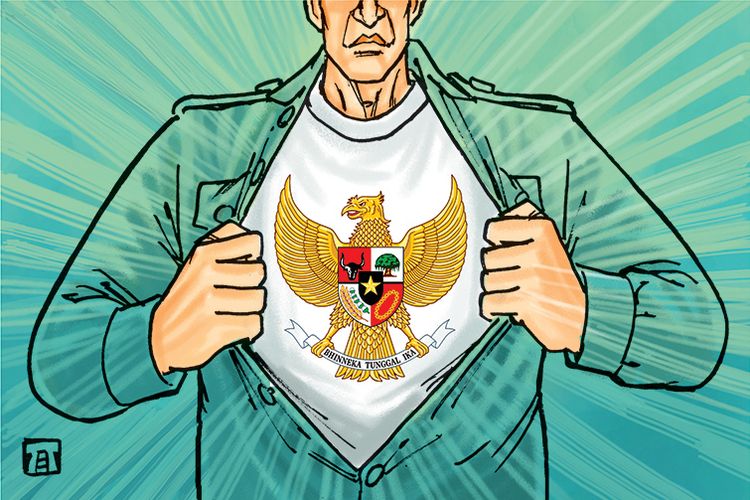 Selalu bersemangat dalam berjuang Para pendiri negara selalu bersemangat dalam memperjuangkan dan mempersiapkan kemerdekaan bangsa Indonesia, seperti Ir. Soekarno, Drs. Moh. Hatta, dan para pendiri negara lainnya yang mengalami cobaan dan tantangan perjuangan yang luar biasa. Ir. Soekarno dan Drs. Moh. Hatta berkali-kali dipenjara oleh Belanda. Namun, dengan semangat perjuangannya, para pendiri negara tetap bersemangat memperjuangkan kemerdekaan Indonesia
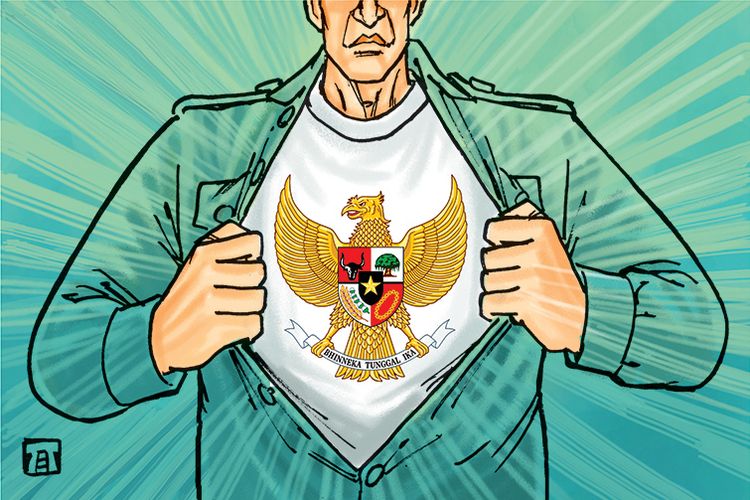 Mendukung dan berupaya secara aktif dalam mencapai cita-cita bangsa, yaitu merdeka, bersatu, berdaulat, adil, dan makmur
Melakukan pengorbanan pribadi
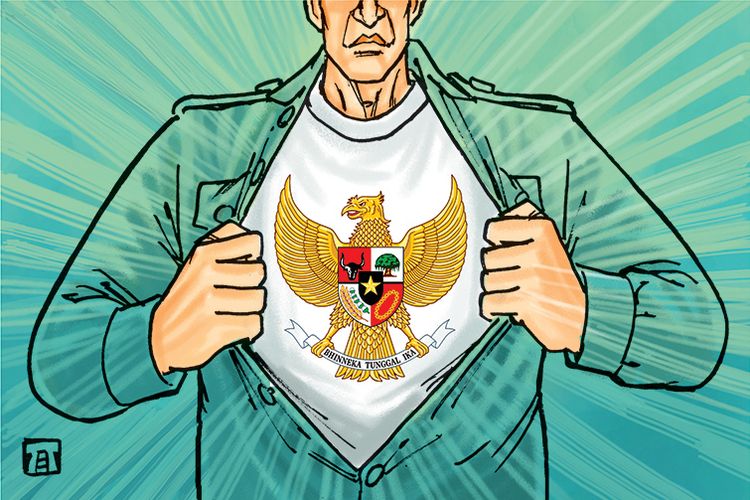